MEASUREMENT
I. Units of Measurement
A. Number vs. Quantity
Quantity - number + unit
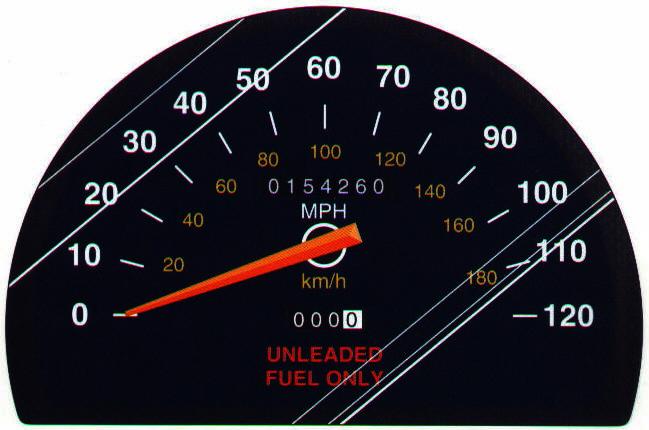 UNITS MATTER!!
B. SI Units
Quantity
Symbol
Base Unit
Abbrev.
Length
l
meter
m
Mass
m
kilogram
kg
Time
t
second
s
Temp
T
Kelvin
K
Amount
n
mole
mol
mega-
kilo-
M
k
106
103
deci-
BASE UNIT
d
---
10-1
100
centi-
c
10-2
milli-
m
10-3
micro-

10-6
nano-
n
10-9
pico-
p
10-12
B. SI Units
Prefix
Symbol
Factor
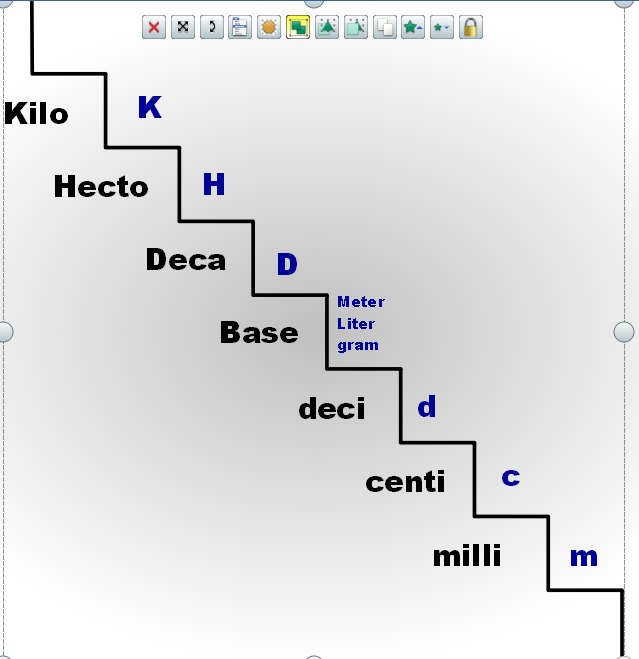 A. Accuracy vs. Precision
Accuracy - how close a measurement is to the accepted value
Precision - how close a series of measurements are to each other
ACCURATE = CORRECT
PRECISE = CONSISTENT
C. Significant Figures
1. Indicates precision of measurement
2. Recording Significant Figs
Sig figs in a measurement include the known digits plus a final estimated digit
2.35 cm
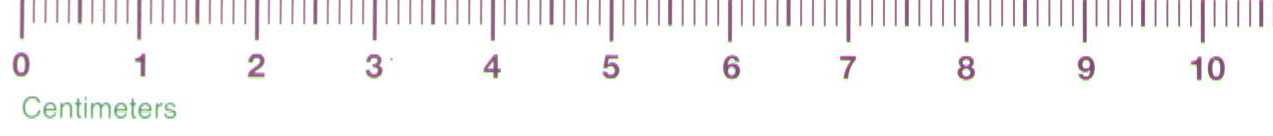 3. Count all numbers EXCEPT:
Leading zeros -- 0.0025
Trailing zeros without a decimal 		point -- 2,500
4. Zeros to the right of the decimal point are significant.  20.0 has 3 sf.
5. All non-zero digits are significant.
6. Zeros between two non-zero digits 	are significant.  Ex.  2.004 has 4 sf.
7. A bar placed above a zero indicates 	all digits to the left of it are 	significant.  Ex.  210 has 3 sf.
8. When a number ends in zero and 	has a decimal point, all digits to the 	left of the decimal point are 	significant.  Ex. 110. has 3 sf.
9. Your turn to try
Counting Sig Fig Examples
1.  23.50
1.  23.50
4 sig figs
3 sig figs
2.  402
2.  402
3.  5,280
3.  5,280
3 sig figs
2 sig figs
4.  0.080
4.  0.080
3 SF
10. Calculating with Sig Figs
Multiply/Divide - The # with the fewest sig figs determines the # of sig figs in the answer.
(13.91g/cm3)(23.3cm3) = 324.103g
3 SF
4 SF
324 g
Add/Subtract - The # with the lowest decimal value determines the place of the last sig fig in the answer.
224 g
+ 130 g
   354 g
224 g
+ 130 g
   354 g
3.75 mL
+ 4.1   mL
   7.85 mL
3.75 mL
+ 4.1   mL
   7.85 mL
 350 g
 7.9 mL
11. Exceptions to Sig Fig Rules
Exact Numbers do not limit the # of sig figs in the answer.
Counting numbers: 12 students
Exact conversions: 1 m = 100 cm
“1” in any conversion: 1 in = 2.54 cm
So, sig fig rules do not apply in these three cases!!!!!
 2.4 g/mL
2 SF
12. Practice Significant Figures
Practice Problems
1.  (15.30 g) ÷ (6.4 mL)
2 SF
4 SF
= 2.390625 g/mL
2.   	18.9	g
	-  0.84 g
 18.1 g
18.06 g
D. Scientific Notation
1. Why use Scientific Notation?
	a. in Chemistry, very LARGE 			numbers are used
	b. scientific notation is a short 			cut to writing out all those 		LARGE numbers
	c.  works best when used with 			sig figs
65,000 kg  6.5 × 104 kg
2. Converting into Scientific Notation:
	a. Move decimal until there’s 1 digit 		to the left.  ( A whole number 		between 1 through 9)  
	b. Places moved = exponent.
	Large # (>1)  positive exponent
	Small # (<1)  negative exponent
3. Practice Problems
a. 	2,400,000 g
b. 	0.00256 kg
c.		7  10-5 km
d. 	6.2  104 mm
2.4  106 g
2.56  10-3 kg
0.00007 km
62,000 mm
2nd
2nd
ENTER
EE
EE
4. Calculating with Sci. Notation
#1.    (5.44 × 107 g) ÷ (8.1 × 104 mol) =
Type in your calculator:
5.44
7
8.1
4
÷
= 671.6049383
=  670 g/mol
= 6.7 × 102 g/mol
2nd
2nd
ENTER
EE
EE
#2. (8.28 X 105mol)(5.25 X 107mol) =
Type in your calculator:
7
8.28
5
5.25
X
= 43470000000000
=  435000000000 g/mol
= 4.35 × 1013mol
your value
Known value
B. Percent Error
Indicates accuracy of a measurement
% error = 2.9 %
A student determines the density of a substance to be 1.40 g/mL.  Find the % error if the accepted value of the density is 1.36 g/mL.